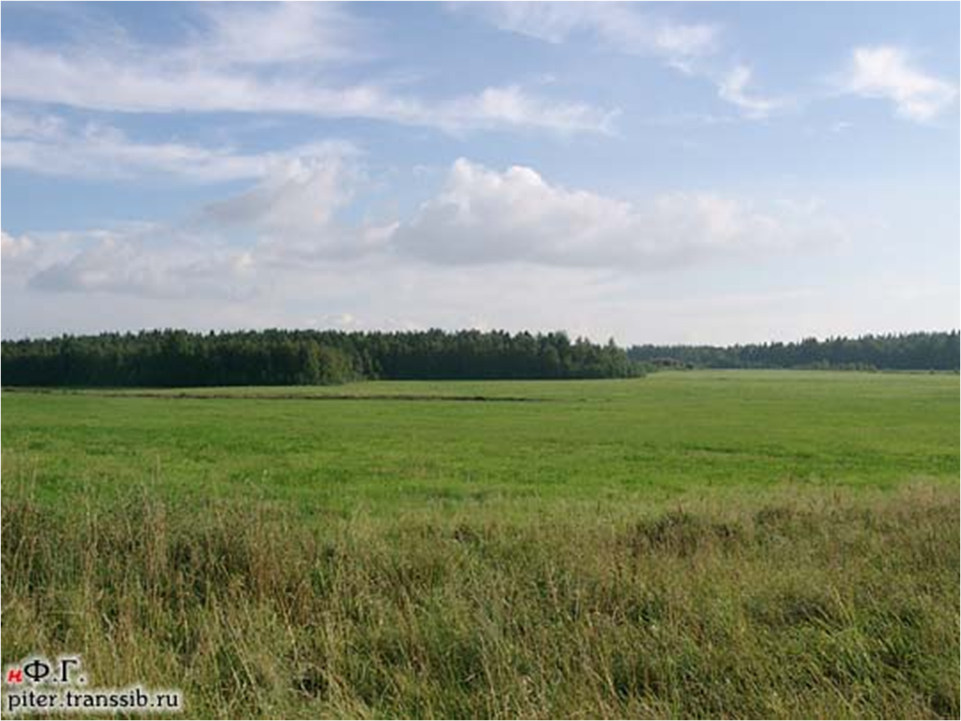 Педагогический проект«Домашние животные»Образовательная область: Познание.                                                                                                                                                                                                        Автор проекта:                             Мамаева Рукият Каибовна     МА
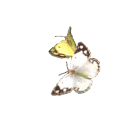 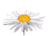 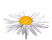 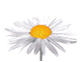 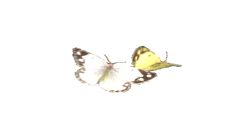 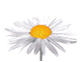 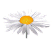 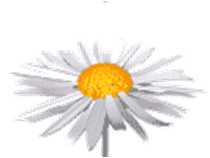 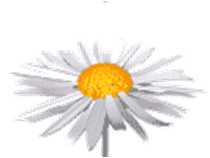 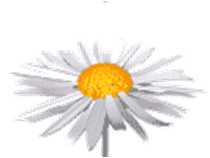 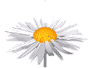 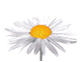 Участники проекта:дети старшей группы, воспитатели, родители.
Вид проекта: познавательный, групповой, краткосрочный.
Актуальность
Дети с домашними животными сталкиваются с малых лет, узнают об их ласке, любви, учатся заботиться о них, но очень важно научить детей бережному отношению к ним. Общение с животными, если оно происходит бесконтрольно, может привести не только пользу ,но и вред развивающейся личности ребёнка. Прежде всего, ребенок не знает, что можно делать, а что нельзя, что для животного вредно, а что полезно. Кроме того, при тесном контакте с животным, малыш обязательно захочет удовлетворить свою любознательность и втянуть в игру. Без контроля и руководства взрослых такое общение может оказаться вредным и даже опасным как для животного, так и для ребёнка.
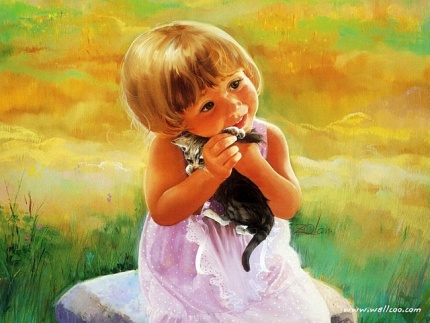 Цель проекта: формировать представления детей о домашних животных.
Задачи проекта:
Расширить и обогатить знания детей о домашних животных, об условиях необходимых для их жизни и обитания.
Развивать речь, мышление, познавательный интерес, любознательность, воображение, творческие способности, обогащать словарный запас.
Воспитывать доброе, бережное отношение к животному миру.
Активизировать совместную деятельность детей и родителей.
Этапы реализации
Этап: Подготовительный
Анализ предметной среды
Подготовка материала вместе с родителями и детьми для их самостоятельной деятельности (энциклопедии, иллюстрации, фотографии, раскраски, макет «Домашние животные» и т.д.)
Подготовка детской литературы, дидактических и подвижных игр.
Изучение интернет- ресурсов.
Создание презентации о домашних животных.
II. Этап: основной:

Совместная деятельность педагогов  с детьми.
Совместная деятельность педагогов с родителями:
 Информация для родителей «Домашние животные в жизни ребёнка»
Консультация для родителей «Почему детям необходим контакт с животными?»
Памятка для родителей «Если вы решили завести питомца»
Совместная деятельность родителей с детьми:
Беседы родителей с детьми о домашних животных.
Выполнение творческих заданий.
Помощь детям в выставке рисунков.
Чтение художественной литературы дома.
Помощь в создании альбома.
III. Этап: Итоговый:
Оформление альбома 
«Мои любимые домашние питомцы»
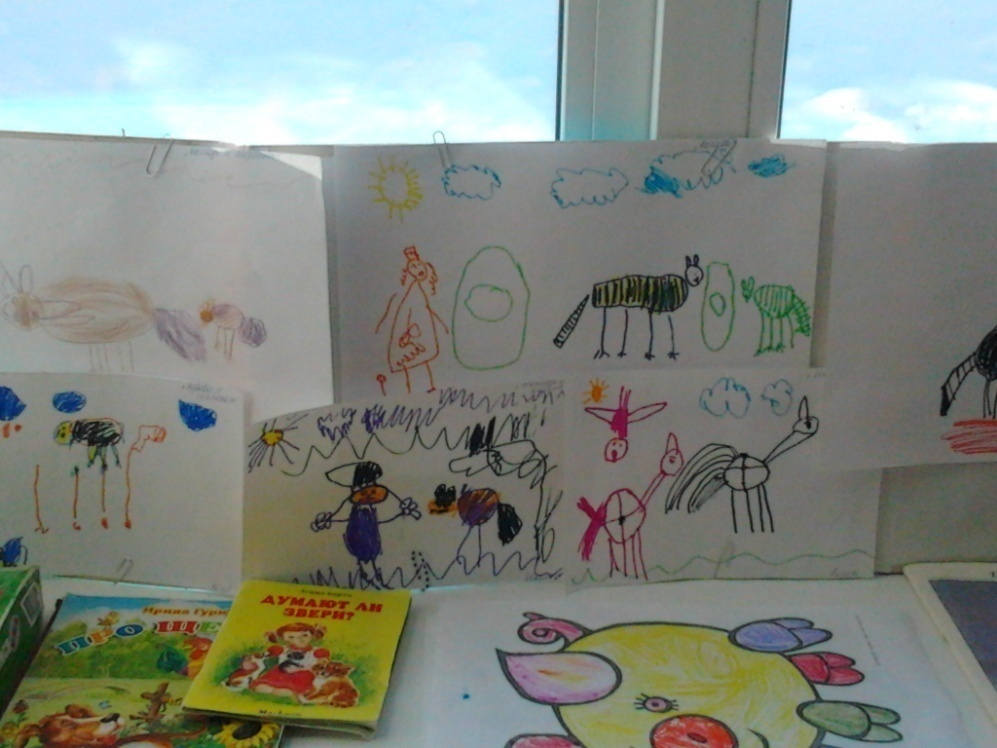 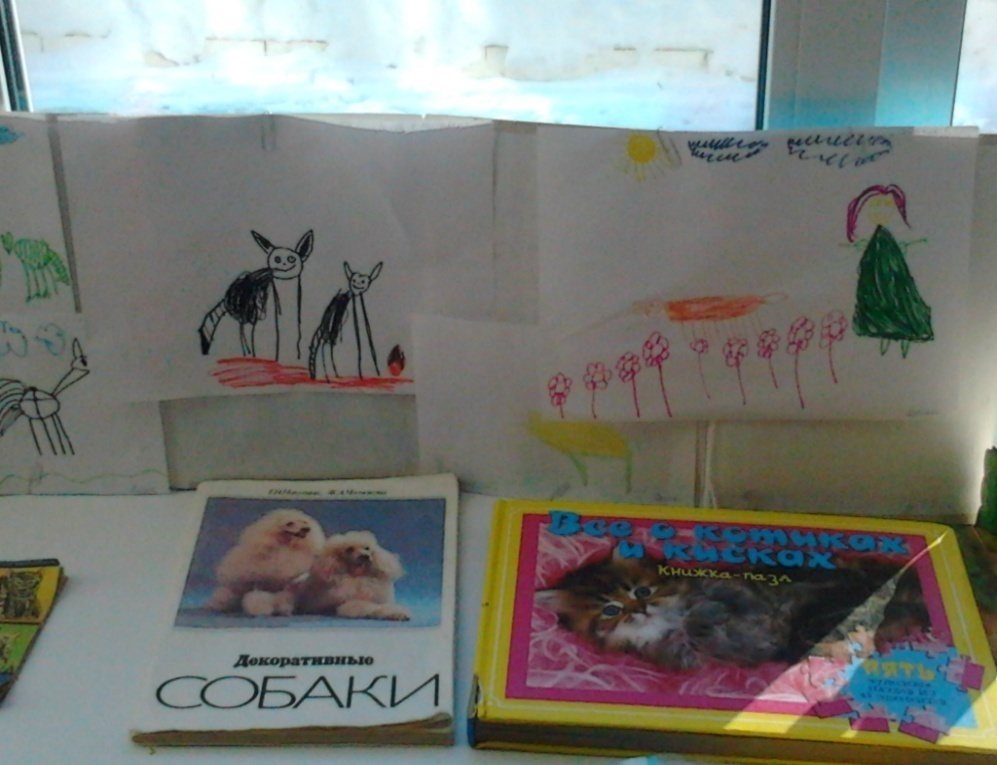 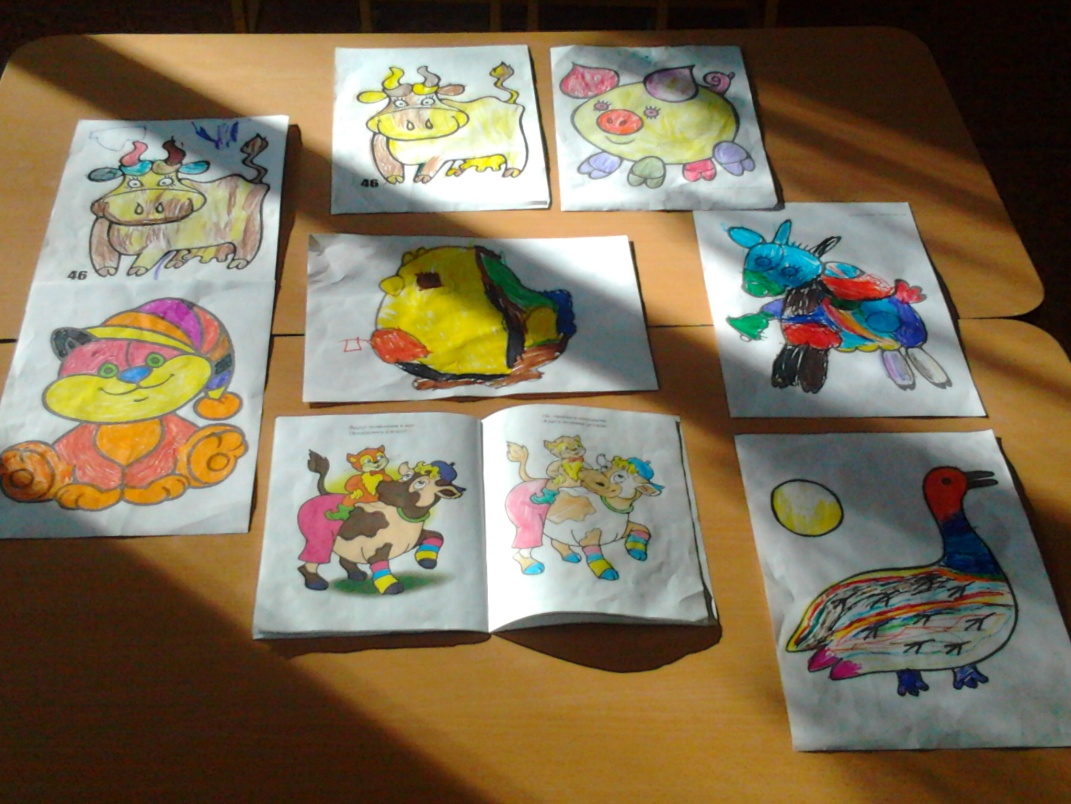 Работа с родителями:
Привлечение к оказанию помощи в сборе иллюстративного материала, раскрасок, мультфильмов, презентаций по теме проекта.
Консультации на темы:
«Домашнее животное и ребёнок»
«Зачем ребёнку домашнее животное?»
«Дети и домашние животные. Кто, когда и зачем»
Выводы:
В процессе проживания темы проекта проявляли активный познавательный интерес. Проект предоставил каждому ребёнку возможность не только получать знания, но и развивать творческие способности, формировать коммуникативные навыки, приобретать знания из различных источников, анализировать факты, высказывать собственные суждения,дети с удовольствием делились информацией со сверстниками.
Полученные знания способствовали развитию у детей ответственности за того кого приручили. 
		Реализация этого проекта способствовала сближению родителей, детей и педагогов. Ведь ничего так не сближает, как совместное творчество и открытие чего-то нового.
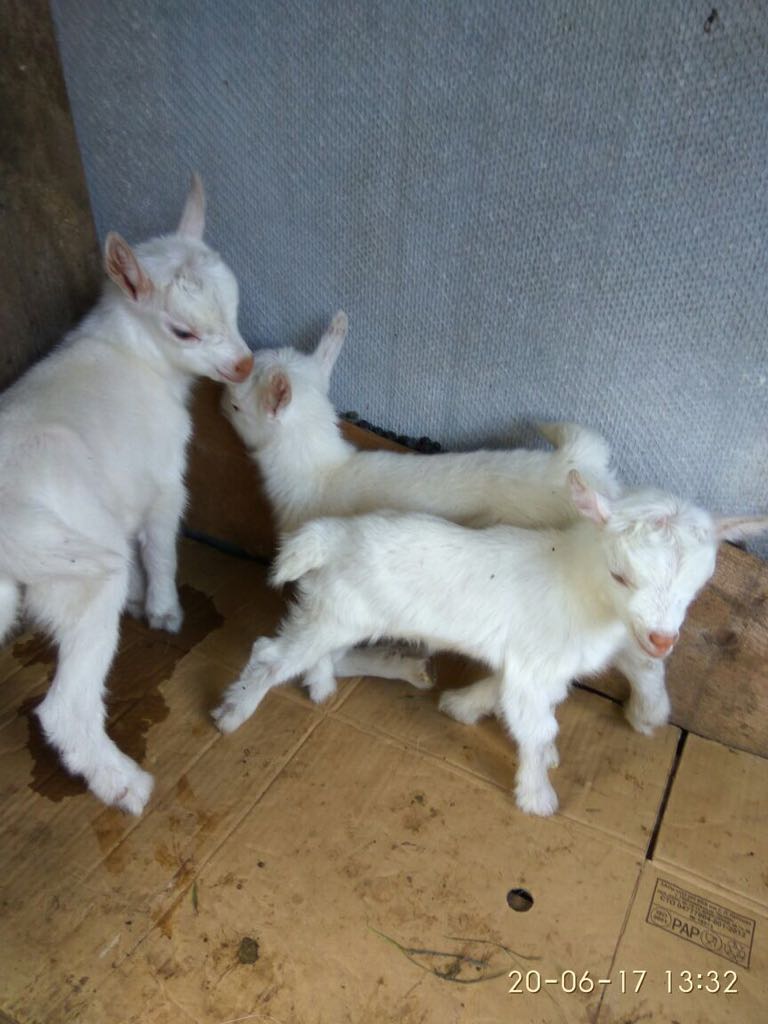 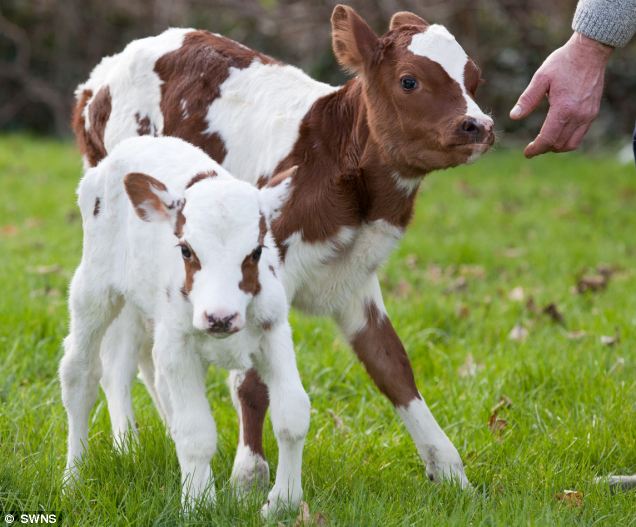